Муниципальное бюджетное  дошкольное образовательное учреждение«Детский сад №8 г. Чебаркуль»
Проект
«Развитие познавательных способностей детей 1 младшей группы через использование «блоков Дьенеша»
Подготовила: 
Садритдинова  А.Н.
Тип проекта: 
     познавательно – творческий.Образовательные области: 
познавательное развитие;
художественно – эстетическое развитие;
речевое, развитие;
социально – коммуникативное развитие.Продолжительность: 
      краткосрочный  (ноябрь 2020 – март 2021г.)Методическое обеспечение: 
     логические наборы "блоки Дьенеша".Участники проекта: 
      дети, родители, воспитатель.
Актуальность проекта:
Концепция по дошкольному образованию, ориентиры и требования к обновлению содержания дошкольного образования очерчивают ряд достаточно серьёзных требований к познавательному развитию дошкольников, частью которого является математическое развитие. Оно не сводится к тому, чтобы научить дошкольника считать, измерять и решать арифметические задачи. Это ещё и развитие способности видеть, открывать в окружающем мире свойства, отношения, зависимости, умения их «конструировать» предметами, знаками, символами. Всем известно, что математика обладает уникальными возможностями для развития детей. Занятия математикой развивают психические процессы: восприятие, внимание, память, мышление, воображение, а также формируют личностные качества детей: аккуратность, трудолюбие, инициативность, общительность, волевые качества и творческие способности детей.
Цель проекта: 
Развитие логико-математических представлений, мышления у детей младшего дошкольного возраста

Задачи:
Способствовать развитию познавательных способностей детей младшего возраста: знание цвета, формы, величины, количества.
Развития познавательных процессов восприятия, памяти, внимания, воображения, творческих способностей.
Развивать у детей мелкую моторику рук.
Воспитание первичных волевых черт характера в процессе овладения целенаправленными действиями с логическими блоками.
Вовлечь родителей в развитие познавательных способностей детей.
Принципы используемые при организации работы:
Доступность: 
     - учет возрастных особенностей;
Систематичность и последовательность:
     - постепенная подача материала от простого к сложному;
     - частое повторение.
Наглядность.
Личностно-дифференцированный подход:
     - учет возрастных особенностей;
     - создание благоприятной среды для усвоения материала каждым ребенком.
Методы и приемы при организации работы:
Наглядный
Сравнения
Практический
Сопоставления
Словесный
Наложения
Привлечение внимания
Наблюдение за действиями взрослого
Показ и объяснение
Этапы реализации проекта:

Организационно - подготовительный этап:

 Постановка цели, задач
 Изучение литературы по теме
 Составление картотеки игр
 Разработка перспективного плана работы по теме
 Выбор форм работы с родителями
 Определения ожидаемого результата
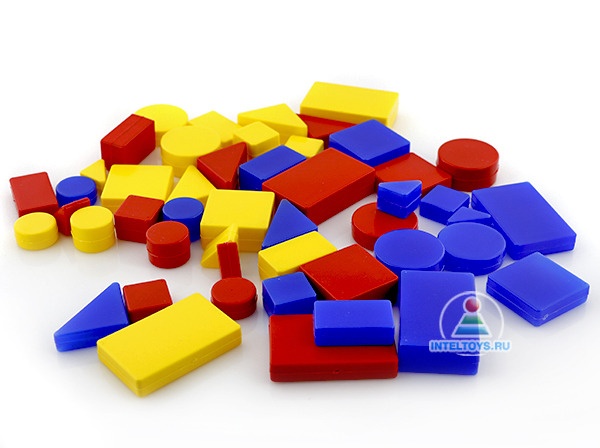 Основной этап:
 Реализация перспективного плана работы по проекту
 Составление консультаций для родителей

Заключительный этап:
 Представление опыта работы педагогам детского сада
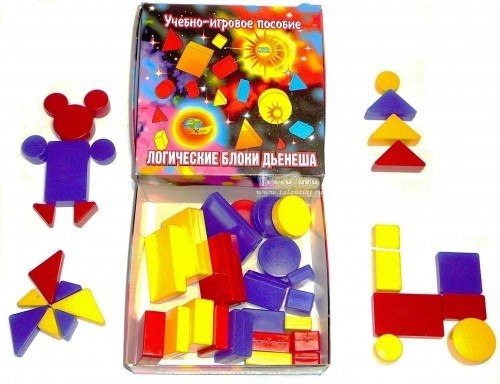 Картотека игр с блоками Дьенеша
«Найди меня» (классификация по одному признаку).
«Что изменилось»
«Какая фигурка лишняя»
«Выложи картинку»
 «Мышки-норушки»
«Бусы для куклы Наташи» и т.д.
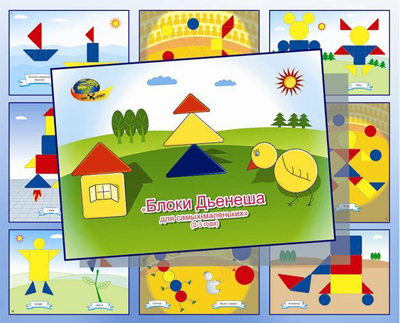 Серия игровых пособий для работы с блоками Дьенеша
Почтовый ящик
Платочек
Засели домики
Карусель
Найди свой домик
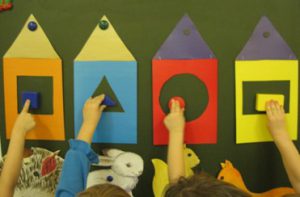 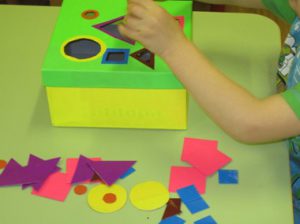 Работа с родителями
Консультация для родителей
«Логические блоки Дьенеша – универсальный дидактический материал».
Спасибо за внимание!
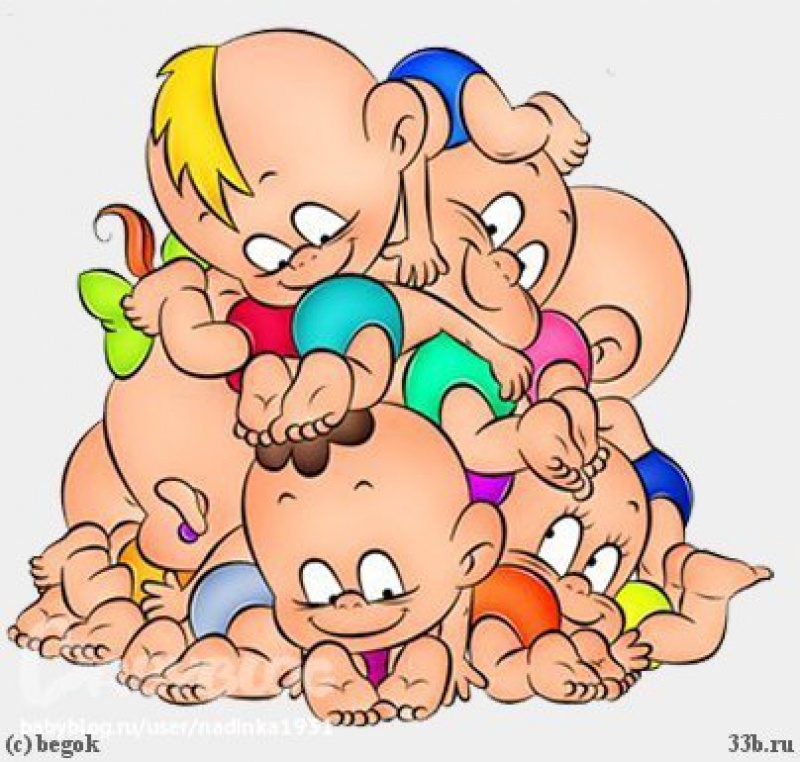